М о д е л ь  у с п е ш н о г о у ч е н и к а
Педагог-психолог
Кадетской школы-интерната
Имамова Гульназ Галинуровна
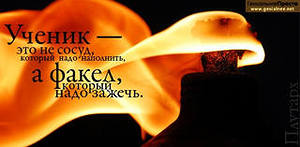 Основные понятия темы
Успех – это удача в достижении чего-либо. Он может быть краткосрочным, единичным и даже случайным.
Успешность – это устойчивое качество личности способное генерировать успех снова и снова силой своего выбора, благодаря своим личным качествам. 
Успешный ученик – это способность к усвоению образовательных программ, то есть тех, которые педагогика как наука на данном этапе своего развития готова дать детям.
 Модель успешного выпускника кадетской школы-интерната представляется нам как образ гражданина-патриота, высоконравственной личности, успешно окончившего курс общего среднего образования, готового по своим морально-деловым, физическим качествам к поступлению в ВУЗ и ориентированного на служение Отечеству на гражданском и военном поприще.
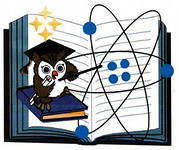 Цели и задачи:
Создание сплочённого коллектива учащихся- кадетов в условиях школы-интерната.
Создание благоприятных условий для умственного, духовного, нравственного и физического развития учащихся-кадетов.
Повышение активности детей в общественной и учебной  деятельности.
Повышение качества знаний учащихся.
Воспитание гуманной личности: милосердие, доброта, способность к состраданию, терпению, понимание ценностей.
Перед нами встали вопросы :
1. Какими ключевыми компетенциями должен обладать выпускник школы, чтобы достичь успешности в жизни? 

2. Определить  алгоритм действий педагогического коллектива школы по формированию  личности успешного ученика.

3. Что представляет собой модель выпускника школы-интерната?
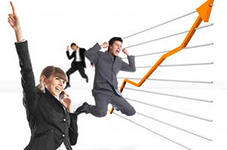 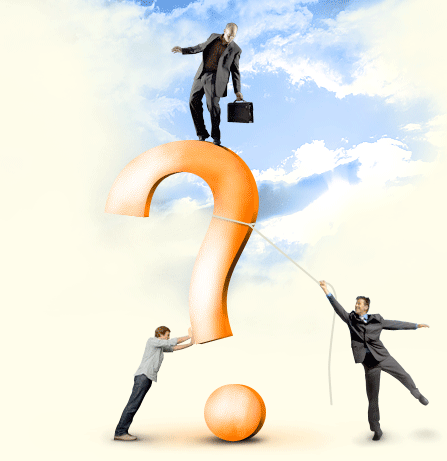 Модель социальной личности ученика
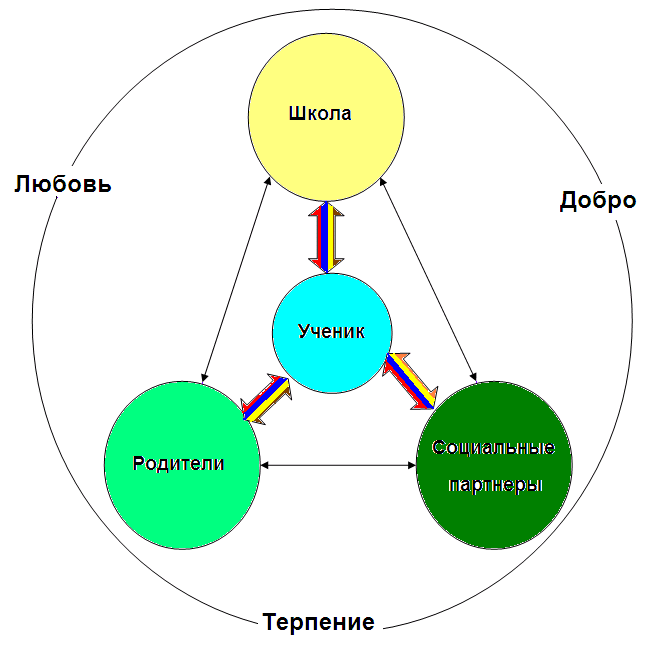 Модель личностно-ориентированного обучения
Нравственность. Эстетическое развитие.
Законопослушный гражданин.
Патриот.
Активная жизненная позиция. Адаптация к условиям.
Гуманистическое отношение к миру.
Модель успешного ученика в условиях школы-интерната
Здоровье, здоровый образ жизни.
Творческая нестандартность.
Индивидуальность.
Интеллект. Познание. Способности. Целостная картина мира.
Выпускник школы-интерната – это личность
- относящаяся к своему здоровью как важной личной и общественной ценности;
- знающая механизмы и способы поддержания здоровья и оздоровления организма;
- стремящаяся к физическому совершенствованию;
- не имеющая вредных привычек.
  Наш выпускник  - в будущем   семьянин, являющийся одновременно умным, любящим и уважительным супругом, родителем, сыном или дочерью.
   Он осознаёт себя частью природы, стремится к сохранению флоры и фауны, в плане ты как части Вселенной.
Автор проекта педагог-психолог 
Г.Г. Имамова